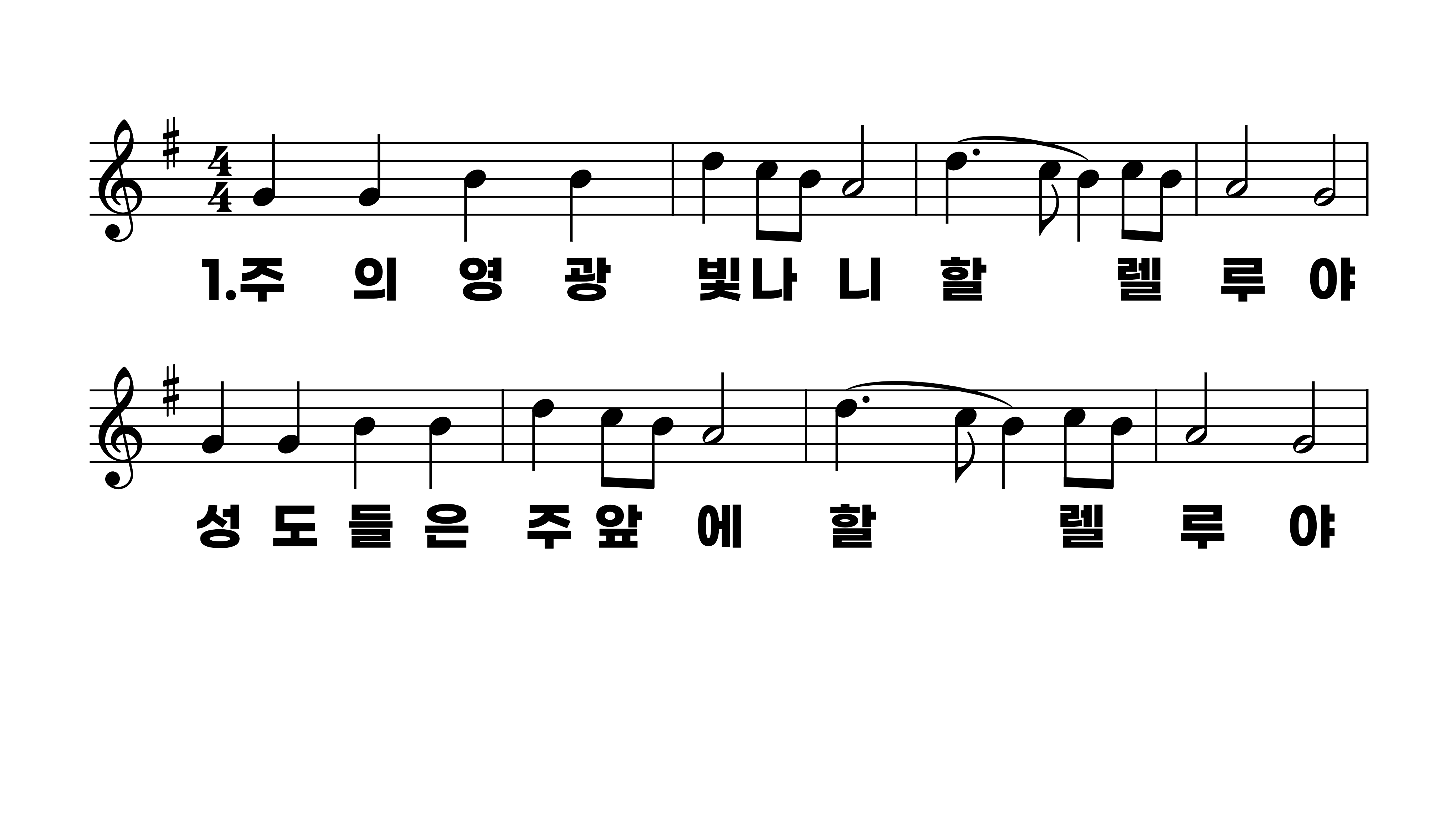 132장 주의 영광 빛나니
1.주의영광빛
2.하늘이여땅
3.주의은혜넘
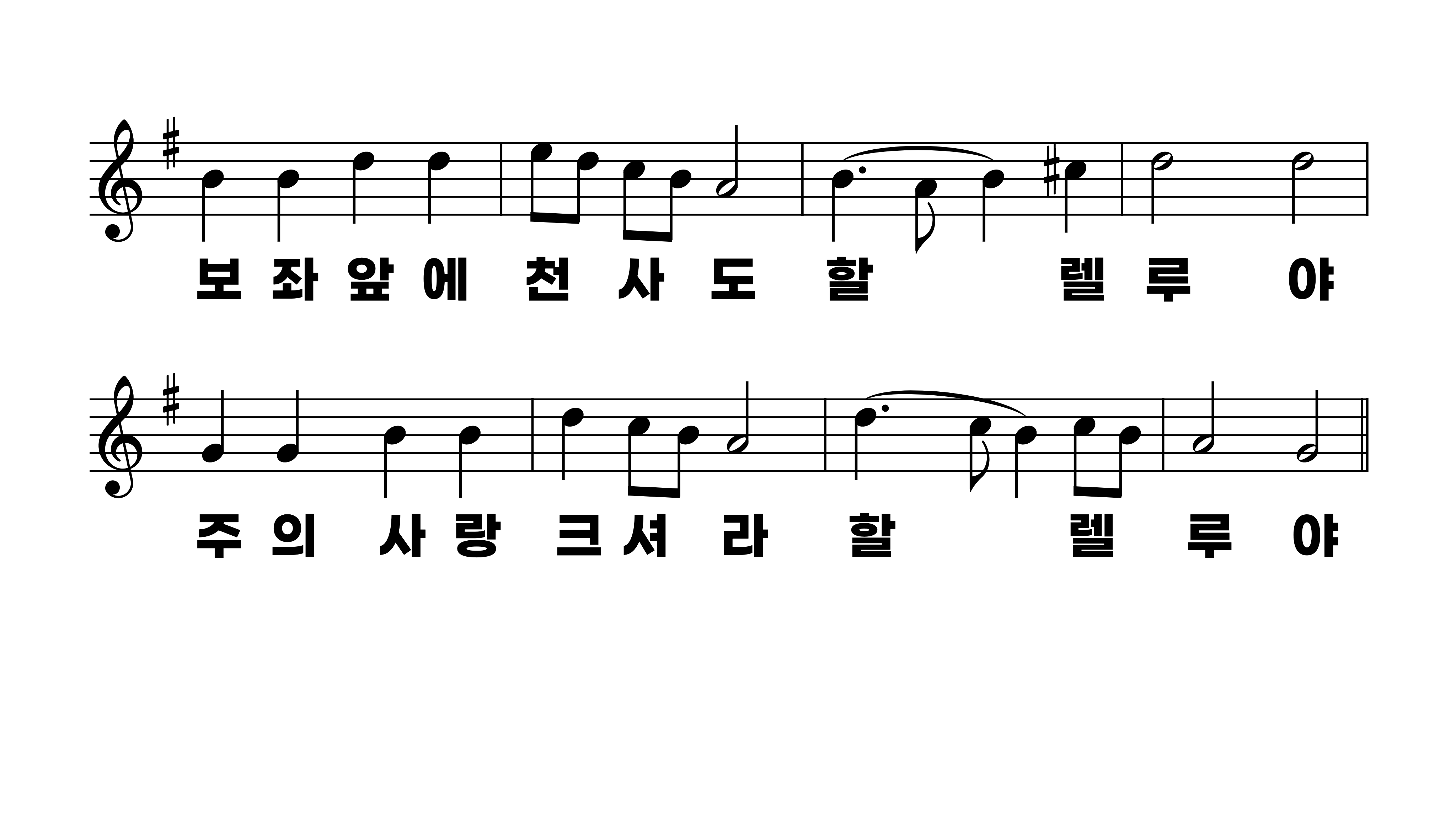 132장 주의 영광 빛나니
1.주의영광빛
2.하늘이여땅
3.주의은혜넘
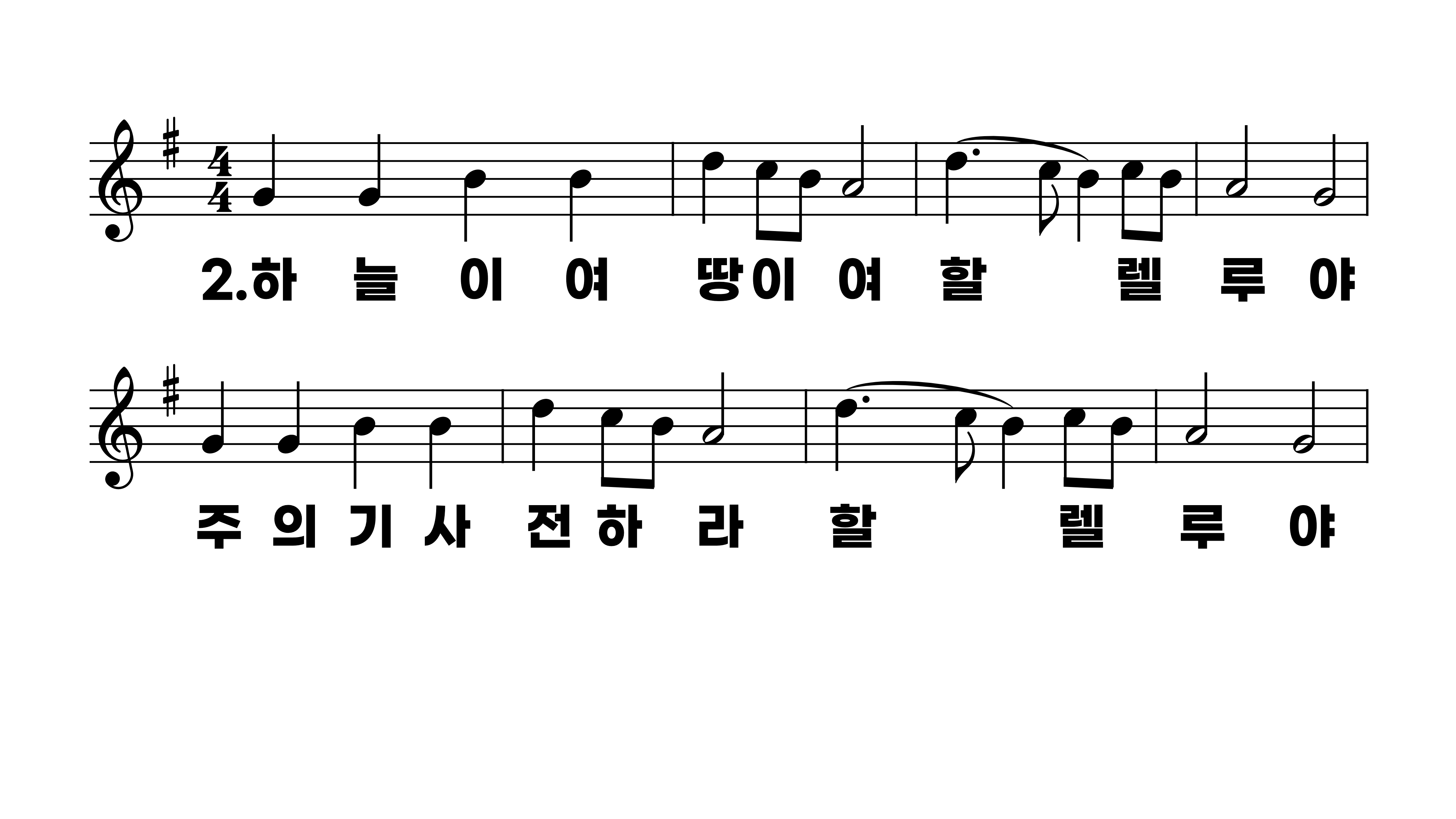 132장 주의 영광 빛나니
1.주의영광빛
2.하늘이여땅
3.주의은혜넘
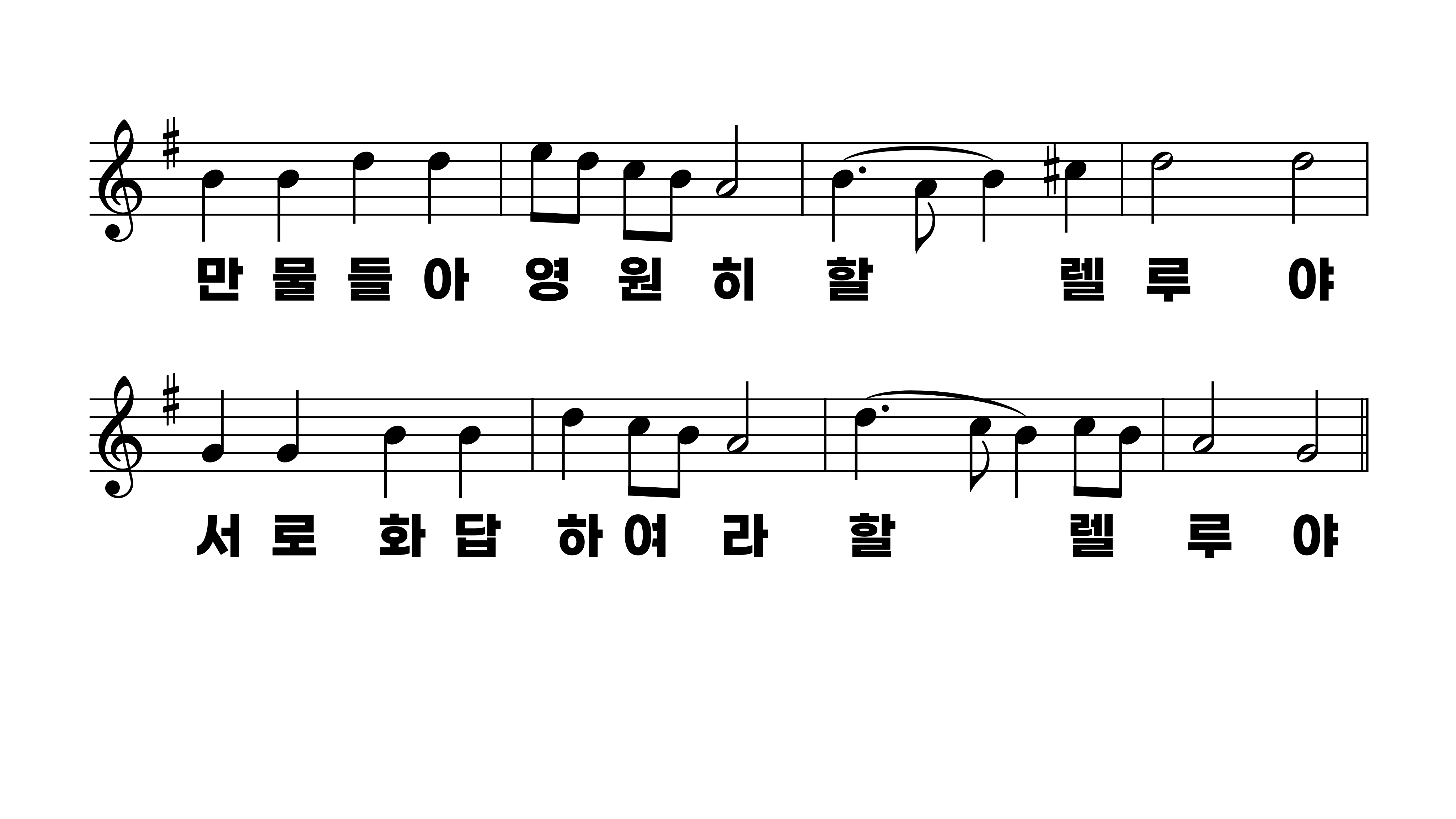 132장 주의 영광 빛나니
1.주의영광빛
2.하늘이여땅
3.주의은혜넘
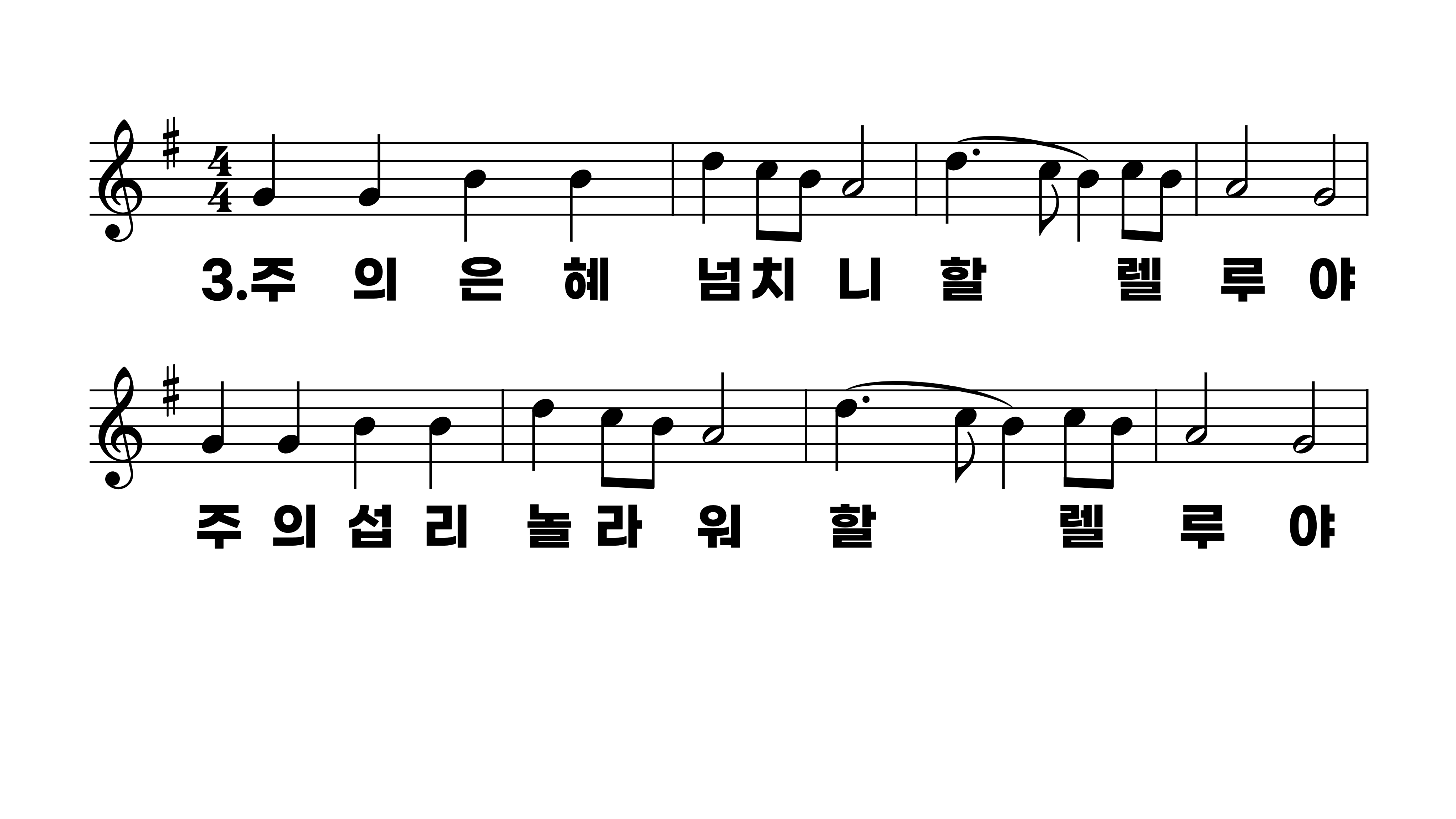 132장 주의 영광 빛나니
1.주의영광빛
2.하늘이여땅
3.주의은혜넘
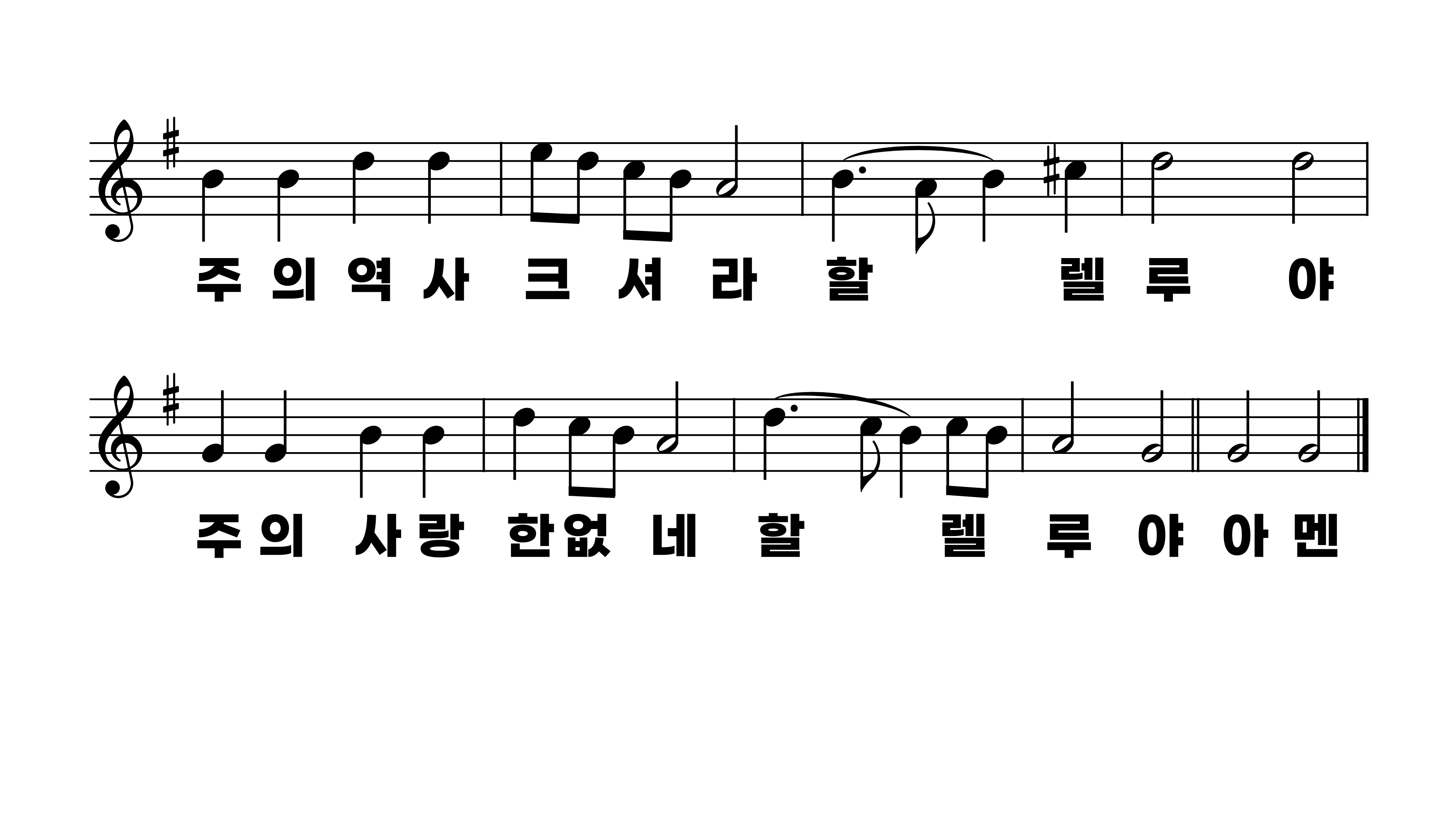 132장 주의 영광 빛나니
1.주의영광빛
2.하늘이여땅
3.주의은혜넘